Álgebra
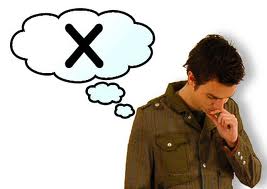 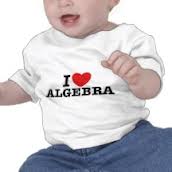 ¿Qué es el Álgebra?
Es la parte de las Matemáticas que utiliza letras para trabajar con números desconocidos.
¿Qué es el lenguaje algebraico?
Es el lenguaje que nos permite traducir situaciones de la vida real a lenguaje matemático mediante el uso de letras en combinación con símbolos y números.
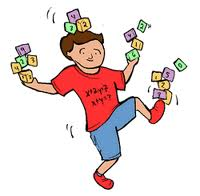 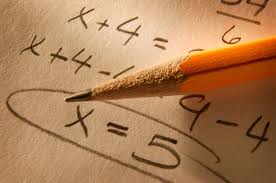 JUEGO DE ADIVINANZAS
1
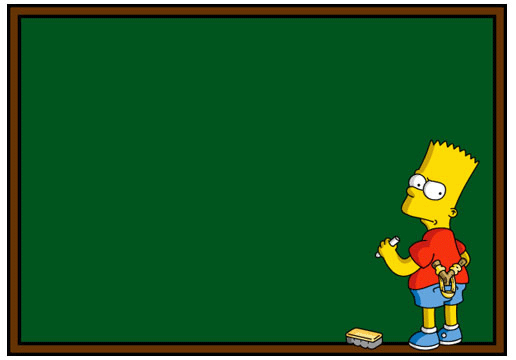 1. Pensad un número.
2. Sumadle 3.
3. Multiplicad el resultado por 2.
4. Ahora sumadle 4.
5. Dividid entre 2.
6. Restad, al resultado obtenido, el número que habíais pensado.


Resultado: 5

¿Cómo sabemos el resultado?
Matemáticas chocolateras
1. ¿Cuántas veces por semana te apetece comer chocolate? (Debe ser un número entre 1 vez y menos de 10 veces)

2. Multiplica este número por 2 (para que sea par).

3. Suma 5.

4. Multiplica el resultado por 50.(Voy a esperar a que pongas en
marcha la calculadora)

5. Si ya has cumplido años en el 2024 suma 1769. Si aún no ha sido tu cumple este año suma 1773.

6 Ahora resta el año en que naciste 
(número de cuatro dígitos).

El resultado es un número de tres dígitos.
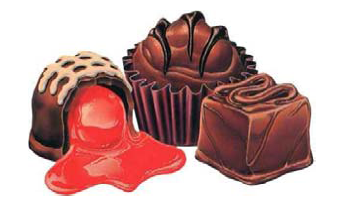 Matemáticas chocolateras
El primer dígito es el número de veces que te apetece comer chocolate por semana.

Los dos números siguientes son . . .

¡¡ TUS AÑOS !! (¡¡¡Síííííí!!! ¡¡¡Tus años!!!)
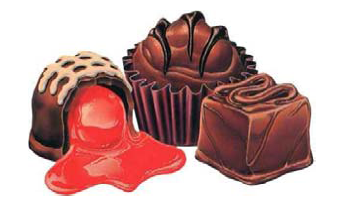 Más magia con los Simpson
2
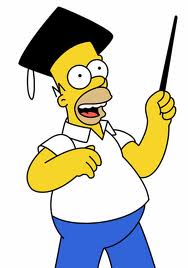 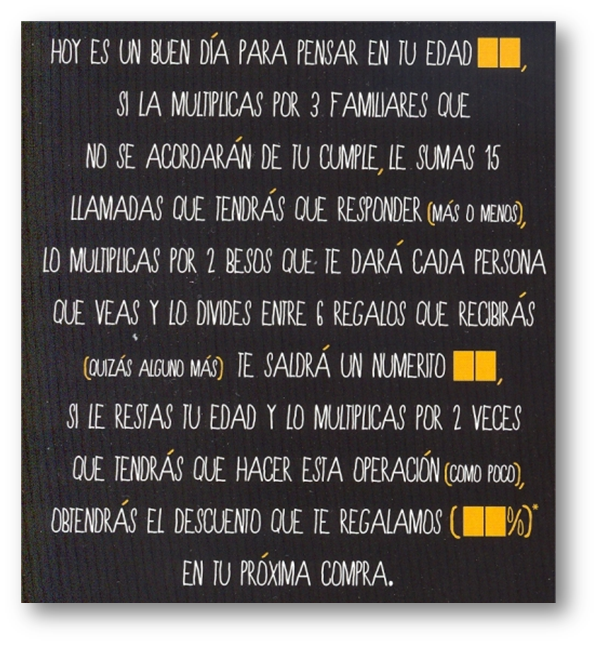 Oferta en FNAC
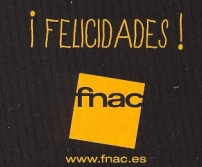 Durante la pandemia del Coronavirus Covid-19
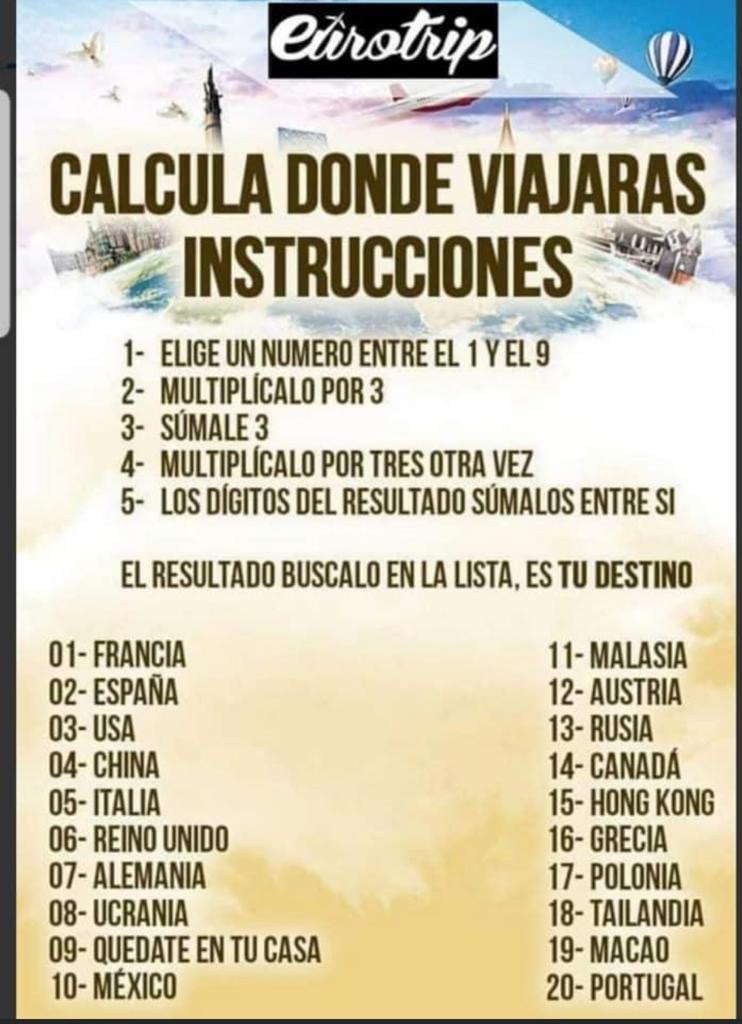 La Magia de Harry Potter
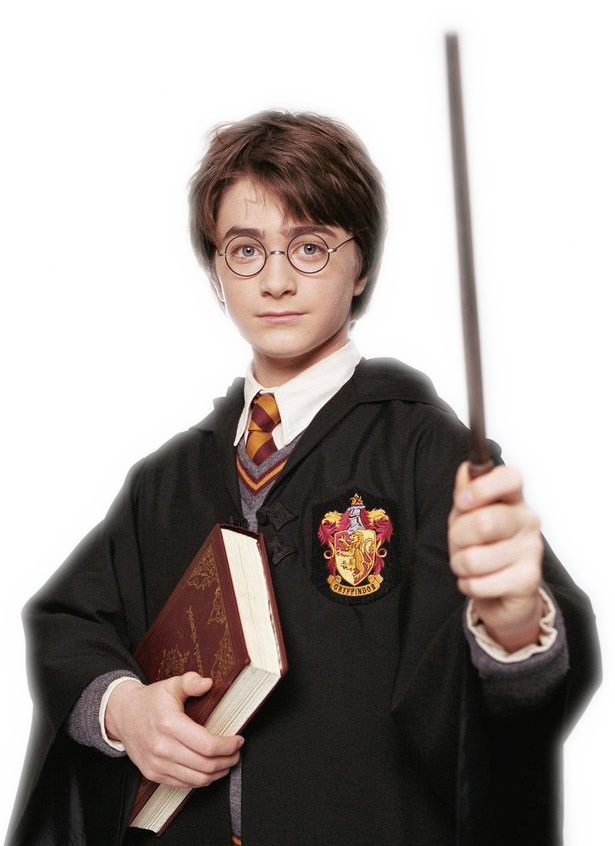 Restar 55 al resultado, el primer número será las cifras de las centenas, el segundo el de las decenas y el tercero las unidades.
La Magia del Señor de los Anillos
Voy a adivinar cuántas monedas de oro llevas en el bolsillo…
Piensa en las monedas que llevas en el bolsillo (un número >1)
Multiplica por 2 y después suma 3
Multiplica por 5 y resta 6
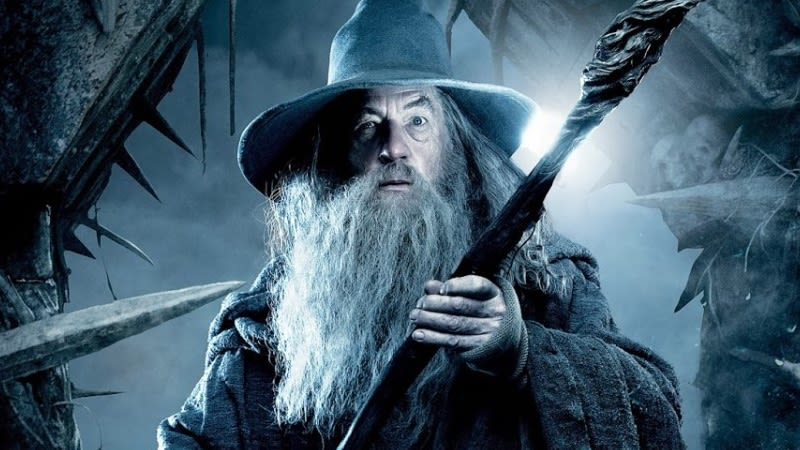 El nº de monedas que llevas se obtiene restando 9 y dividiendo por 10 el número obtenido.
La Magia de las cartas
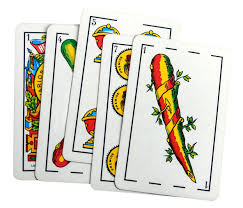 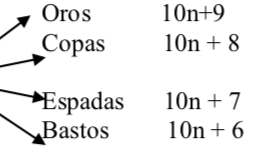 La cifra de las decenas es el número de la carta y el de las unidades el palo de la baraja
Video de Magia
Carpeta 10_Videos>Algebra
Inventar un juego:
3
¿Para qué sirve?
1. Principalmente para expresar situaciones de la vida real.
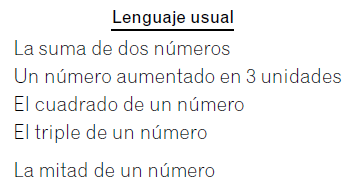 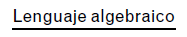 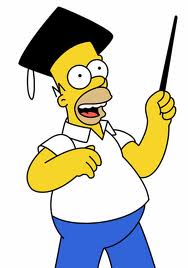 4
Traducimos a lenguaje algebraico
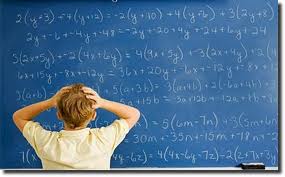 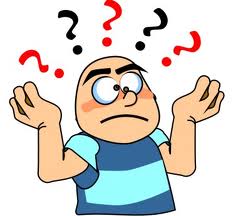 4
Traducimos a lenguaje algebraico
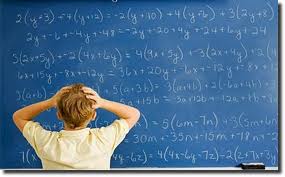 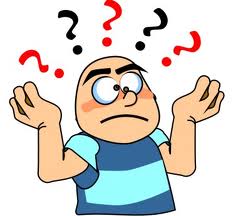 4
Traducimos a lenguaje algebraico
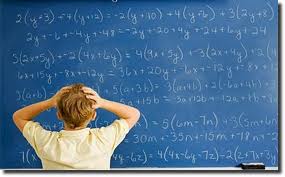 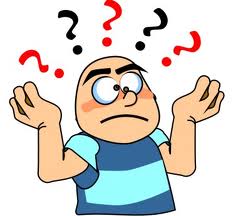 4
Traducimos a lenguaje algebraico
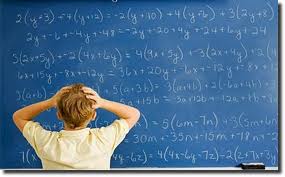 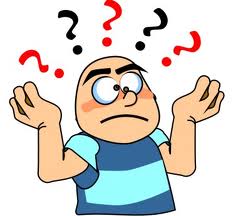 4
Traducimos a lenguaje algebraico
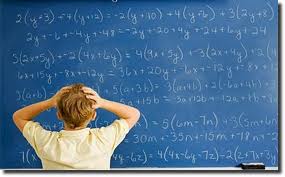 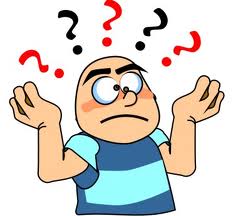 Vídeo Troncho y Poncho Lenguaje Algebraico 10_Videos>01_Troncho_Poncho
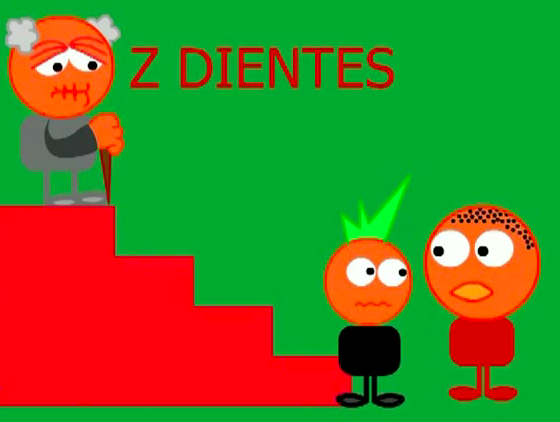 Ejercicio propuesto
Si representamos la edad de Juan con “y”, escribe en lenguaje algebraico:
5
Ejercicio propuesto
Traduce las siguientes frases a lenguaje algebraico:
6
Ejercicio propuesto
Traduce las siguientes frases a lenguaje algebraico:
7
Ejercicio propuesto
Traduce las siguientes frases a lenguaje algebraico:
8
Ejercicio propuesto
Si Felipe tiene “m” euros, escribe en lenguaje algebraico:
9
Ejercicio propuesto
Traduce las siguientes frases a lenguaje algebraico:
10
Valor Numérico
El valor numérico de una expresión algebraica es el nº que resulta de sustituir las letras por los valores indicados y realizar las operaciones.
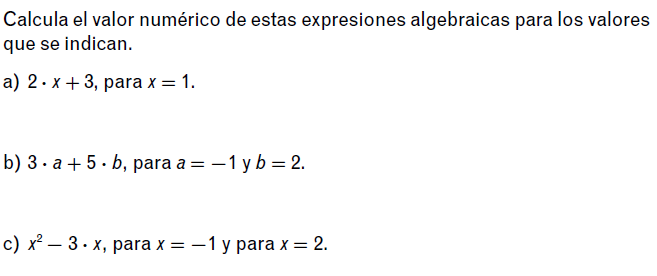 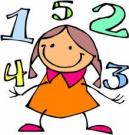 Ejercicio propuesto
Calcula el valor numérico:
11
Monomios. Polinomios.
Una expresión algebraica puede estar formada por  uno o varios sumandos llamados monomios. Una suma de monomios se llama polinomio.
3x , 4xy son Monomios  3x + 4xy es Polinomio
Partes de un monomio:
Coeficiente: Nº de la expresión
Parte literal: Letras de la expresión
Grado: Suma de exponentes de las letras
Ejemplo: Dado el monomio 3xy2
Coeficiente  3 ; Parte literal  xy2 ; Grado  1+2=3
Ejercicio propuesto
Dados los siguientes monomios, completa la tabla:
12
Operaciones con monomios:
Observación: 
 3x + 4y = No se puede
 3x4y= 12xy
Ejercicio propuesto
Realiza las siguientes operaciones con monomios:
13
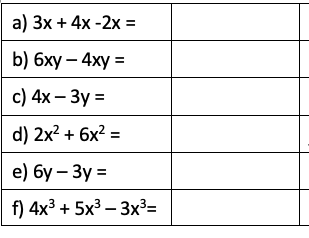 Ejercicio propuesto
Realiza las siguientes operaciones con monomios:
13
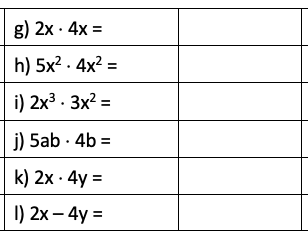 Ejercicio propuesto
Realiza las siguientes operaciones con monomios:
13
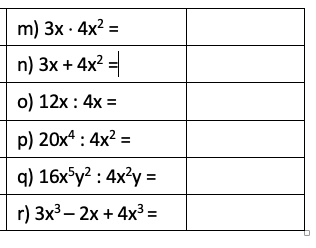 Ecuaciones
Una ecuación es una igualdad entre dos expresiones algebraicas.
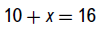 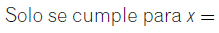 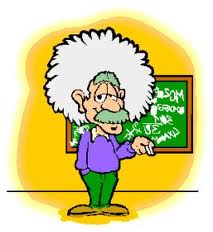 Ecuaciones
Las letras de una ecuación se les llama incognitas. Cada lado de la igualdad se denomina miembro de la ecuación.
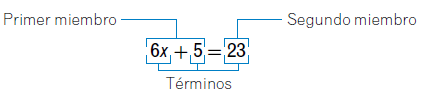 Cuando hay una sola incognita, el grado de la ecuación es el mayor exponente de dicha incognita
Ejemplo: 3x = x + 6  grado 1 // x2-x=1  grado 2
Resolver una ecuación consiste en encontrar aquellos nºs que la cumplen aplicando distintas técnicas para ello.
Ejemplo: x=1 es solución de x+3=4 ya que 1+3=4
Ejercicio propuesto
Completa la siguiente tabla:
14
Ejercicio propuesto
Averigua qué nºs son solución de estas ecuaciones de 1º grado haciendo la comprobación:
15
Ejercicio propuesto
Dadas las siguientes ecuaciones, inventa una frase cuya traducción a lenguaje a algebraico sea precisamente dicha ecuación:
16
Tipo 1. Ecuaciones del tipo x+a=b y x-a=b
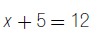 Visualiza en casa el vídeo 1 de Álgebra “Ecuaciones Tipos 1 y 2”
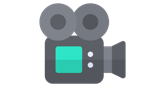 Ejercicio propuesto
Resuelve las siguientes ecuaciones de tipo 1 e inventa una frase que de lugar a cada ecuación:
17
Tipo 2. Ecuaciones del tipo ax=b
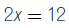 Ejercicio propuesto
Resuelve las siguientes ecuaciones de tipo 2 e inventa una frase que de lugar a cada ecuación:
18
Ejercicio propuesto
Resuelve las siguientes ecuaciones de tipo 2 e inventa una frase que de lugar a cada ecuación:
18
Tipo 3. Ecuaciones del tipo x/a=b
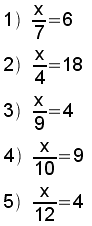 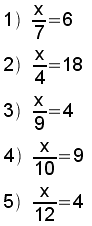 Visualiza en casa el vídeo 2 de Álgebra “Ecuaciones Tipos 3 , 4 y 5”
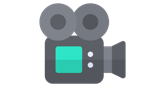 Ejercicio propuesto
Resuelve las siguientes ecuaciones de tipo 3 e inventa una frase para las 3 primeras ecuaciones:
19
Ejercicio propuesto
Resuelve las siguientes ecuaciones de tipo 3:
19
Tipo 4. Ecuaciones ax+b=c
3x+2=14
Ejercicio propuesto
Resuelve las siguientes ecuaciones de tipo 4:
20
Ejercicio propuesto
Resuelve las siguientes ecuaciones de tipo 4:
20
Tipo 5. Ecuaciones con varias x
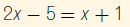 Ejercicio propuesto
Resuelve las siguientes ecuaciones de tipo 5 e inventa un problema que de lugar a la ecuación:
21
Ejercicio propuesto
Resuelve las siguientes ecuaciones de tipo 5 e inventa un problema que de lugar a la ecuación:
21
Ejercicio propuesto
Resuelve las siguientes ecuaciones de tipo 5
22
Ejercicio propuesto
Resuelve las siguientes ecuaciones de tipo 5
22
Ejercicio propuesto
Resuelve las siguientes ecuaciones de tipo 5
22
Tipo 6. Ecuaciones con paréntesis
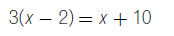 Visualiza en casa el vídeo 3 de Álgebra “Ecuaciones Tipo 6”
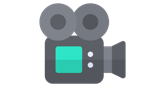 Ejercicio propuesto
Resuelve las siguientes ecuaciones de tipo 6
23
Ejercicio propuesto
Resuelve las siguientes ecuaciones de tipo 6
23
Ejercicio propuesto
Resuelve las siguientes ecuaciones de tipo 6
23
Ejercicio propuesto
Resuelve las siguientes ecuaciones de tipo 6
23
Ejercicio propuesto
Resuelve las siguientes ecuaciones de tipo 6
23
Tipo 7. Ecuaciones con denominadores
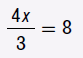 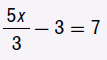 Visualiza en casa el vídeo 4 de Álgebra “Ecuaciones Tipos 7 y 8”
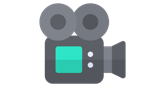 Ejercicio propuesto
Resuelve las siguientes ecuaciones de tipo 7
24
Ejercicio propuesto
Resuelve las siguientes ecuaciones de tipo 7
24
Tipo 8. Ecuaciones con más de 1 denominador
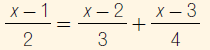 Ejercicio propuesto
Resuelve las siguientes ecuaciones de tipo 8
25
Ejercicio propuesto
Resuelve las siguientes ecuaciones de tipo 8
25
Ejercicio propuesto
Resuelve las siguientes ecuaciones de tipo 8
25
Problemas de ecuaciones
26
Tres números consecutivos suman 39, ¿Cuales son esos números?.  
(Sol: 12, 13 y 14)
Problemas de ecuaciones
27
Un número más su triple menos 5 es igual a su doble más 7.  (Sol: 6)
Problemas de ecuaciones
28
Halla un número que multiplicado por 2, sumándole luego 3, multiplicando lo obtenido por 3, restándole 4 y multiplicando finalmente el resultado por 5 da 355. ¿Qué número es?. (Sol: 11)
Problemas de ecuaciones
29
Si al doble de un número le sumamos su mitad obtenemos 110. ¿Qué número es?.  (Sol: 44)
Problemas de ecuaciones
30
Al sumarle a un número 24 obtienes lo mismo que si multiplicas el nº por 5. ¿Qué número es?  (Sol: 6)
Problemas de ecuaciones
31
La suma de dos pares consecutivos es 114, ¿Cuales son esos números?.  (Sol: 56 y 58)
Problemas de ecuaciones
32
La suma de dos números impares consecutivos es 88. ¿Qué números son?  (Sol: 43 y 45)
Problemas de ecuaciones
33
La suma de cuatro números es igual a 75. El 2º número es el doble del 1º; el 3º es el doble del 2º, y el 4º el doble del 3º. Halla los cuatro números. (Sol: 5, 10, 20 y 40)
Problemas de ecuaciones
34
La diferencia entre dos números es 30. Si se divide el mayor de los números por el menor, el cociente es 5 y queda un resto de 2. ¿Qué números son? (Sol: 7 y 37)
Problemas de ecuaciones
35
¿Qué edad tiene Juan sabiendo que dentro de 33 años tendrá́ el cuádruple de su edad actual? (Sol:11)
Problemas de ecuaciones
36
El triple de la edad que tenía hace 8 años es 36. ¿Cuál es mi edad? (Sol: 20)
Problemas de ecuaciones
37
Si Cristina tiene 12 años y su madre, 36, ¿cuántos años deben pasar para que la edad de la madre sea el doble de la de su hija?  (Sol: 12 años)
Problemas de ecuaciones
38
Una madre tiene el cuádruplo de la edad de su hijo. Dentro de cinco años, tendrá́ el triple de años que él. ¿Cuántos años tiene cada uno? (Sol: Hijo 10 años, Madre 40 años)
Problemas de ecuaciones
39
En un garaje, entre motos y coches suman 147. Si hay 13 coches más que motos. ¿Cuántos motos y coches habrá en el garaje?. (Sol: 67 motos y 80 coches)
Problemas de ecuaciones
40
Si añadiera 18 patatas a la despensa, habría el triple menos 2. ¿Cuántas patatas hay?.  (Sol: 10)
Problemas de ecuaciones
41
El perímetro de un triángulo isósceles mide 30 centímetros. El lado desigual mide la mitad de uno de sus lados iguales. ¿Cuanto mide cada lado? (Sol: 6, 12 y 12)
Problemas de ecuaciones
42
Mariano tiene una bolsa de caramelos. Le regala a una amiga la mitad de los caramelos. A un segundo amigo le regala la mitad de los caramelos que le quedan más medio caramelo. El único caramelo que le queda se lo regala a un tercer amigo. ¿Cuántas caramelos tenía la bolsa?  (Sol: 6)
Problemas de ecuaciones
43
Tengo 26 monedas de 1 € y de 2 €, que suman 37 €. ¿Cuántas monedas tengo de cada? (Sol: 15 de 1€)
Problemas de ecuaciones
44
El patio del IES es rectangular, el doble de largo que de ancho, y su perímetro es de 600 m. Si se quiere poner una valla que cuesta a 3 € el metro en el lado más largo. ¿Cuánto habrá́ que pagar? (Sol: 600€)
Problemas de ecuaciones
45
Un paquete de café cuesta lo mismo que tres cajas de té. Por 4 cajas de té y 2 paquetes de café he pagado 20€. ¿Cuánto cuesta un paquete de café y una caja de té? (Sol: Té 2€ y Café 6€)